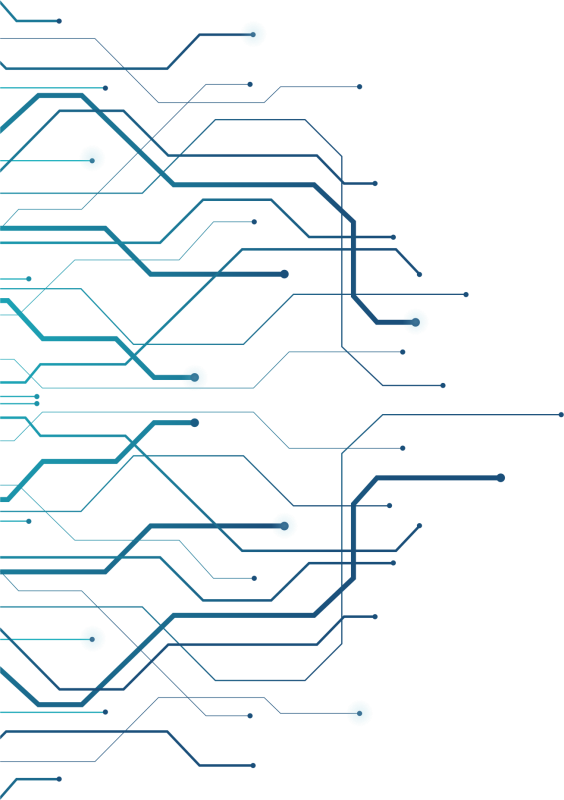 Автономная некоммерческая профессиональная 
образовательная организация 
«Институт информационных технологий и инновационных систем управления»
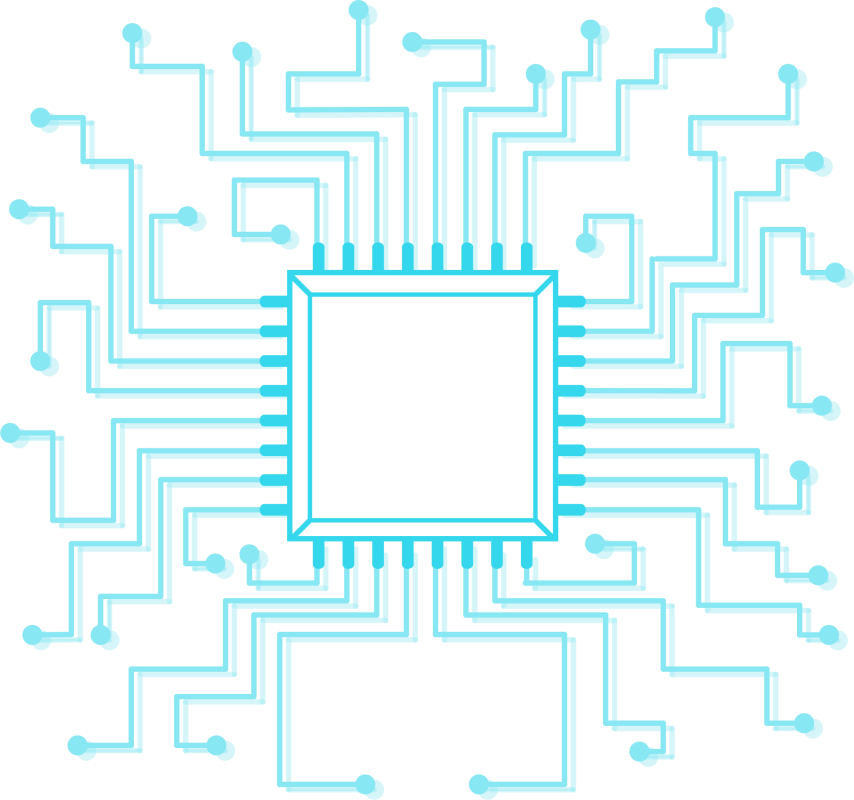 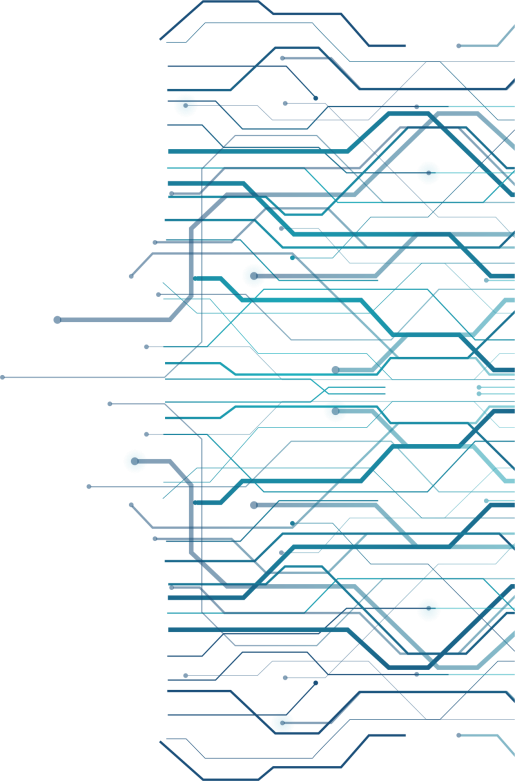 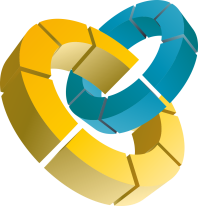 Программа профессиональной переподготовки 
«Педагог дополнительного образования в области
 робототехники»
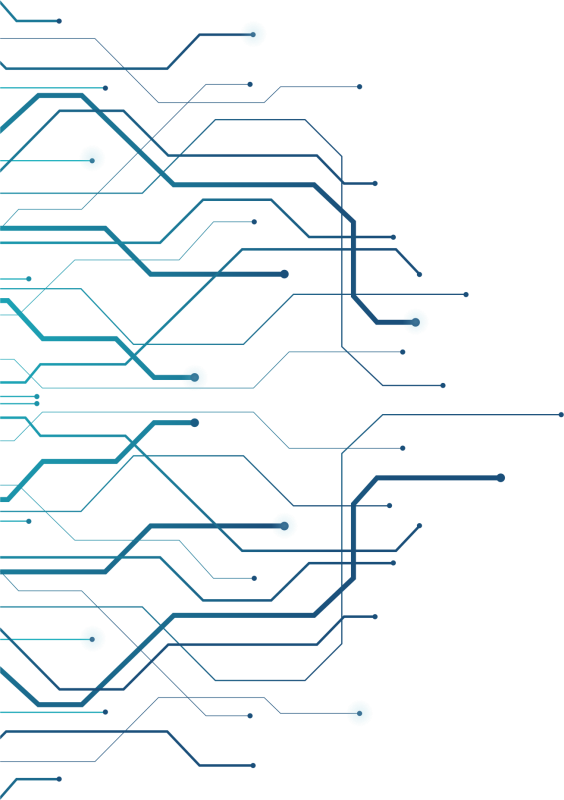 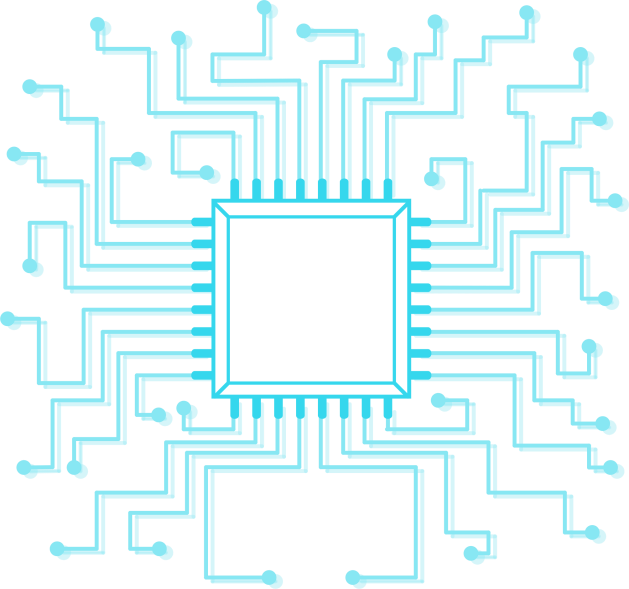 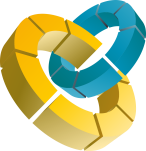 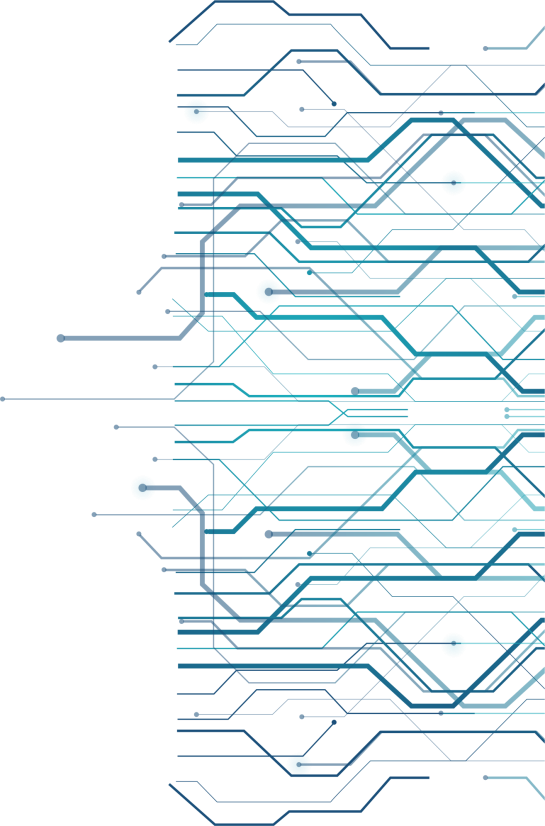 Цель реализации программы – формирование способности и готовности педагогов к реализации курса робототехники в системе общего образования в соответствии с требованиями ФГОС и дополнительного образования детей и взрослых
www.kitas.ru
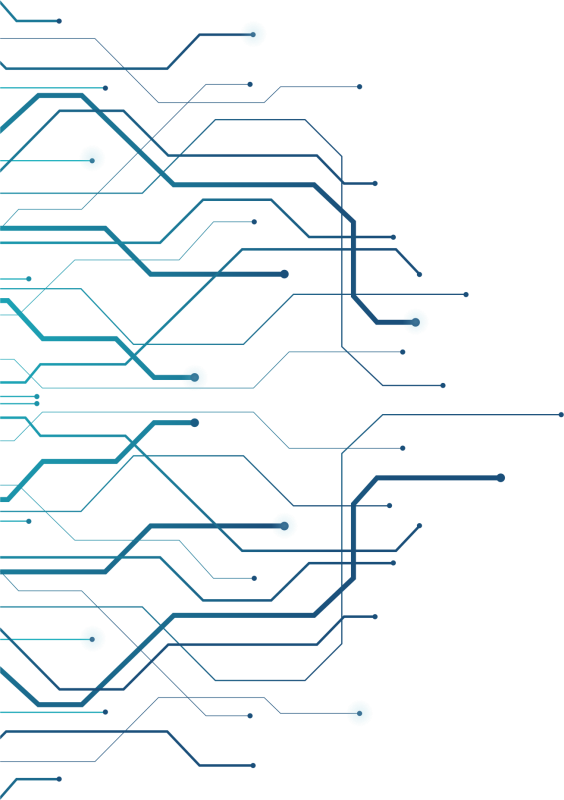 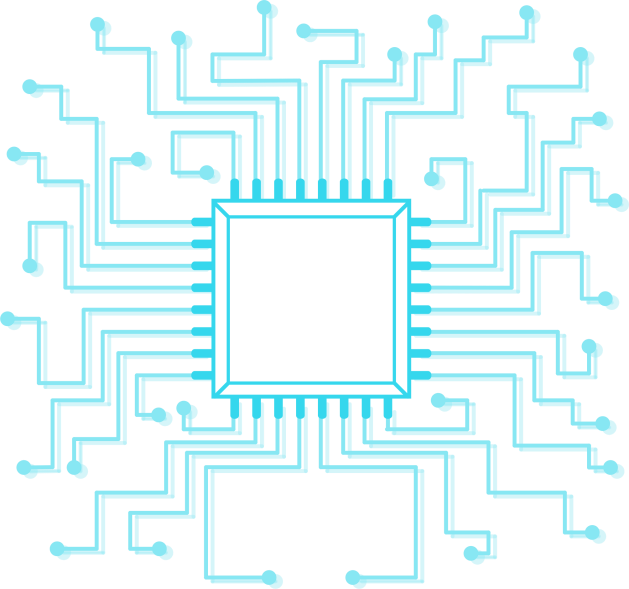 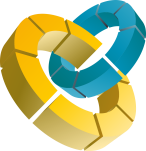 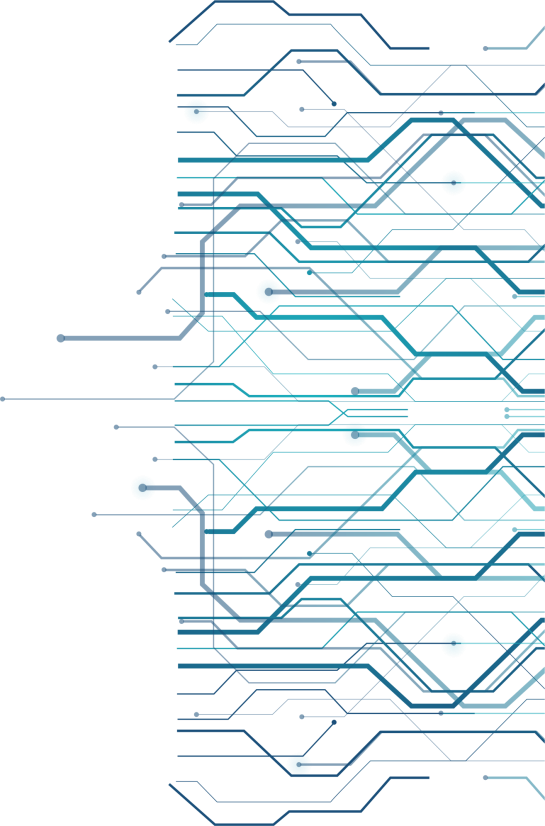 Преподаватели образовательных организаций, прошедшие обучение, смогут взять на себя инициативу по созданию кружков робототехники, развитию новых образовательных программ и проектов, включая: привлечение бюджетного и внебюджетного финансирования, разработку стратегии и тактики развития проектов в области робототехники, навыки формирования и работы в команде, а также научатся находить партнеров для успешного выполнения проекта и получения прибыли.
www.kitas.ru
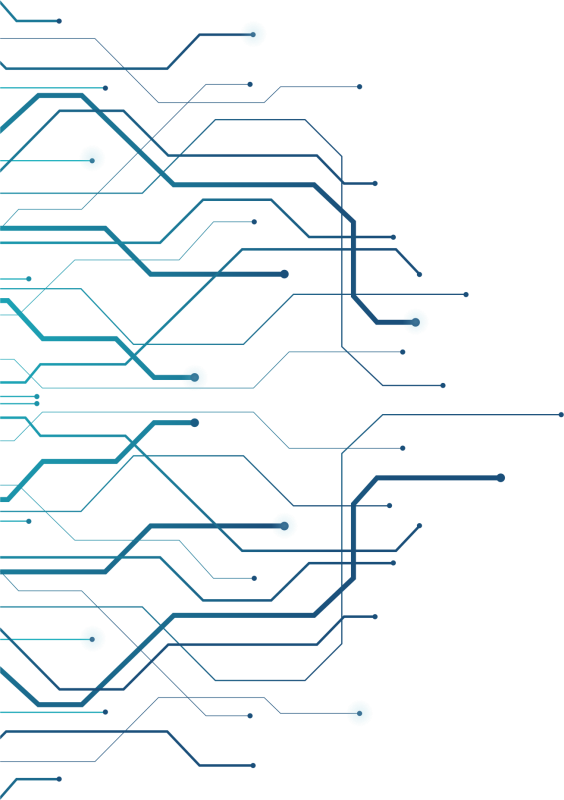 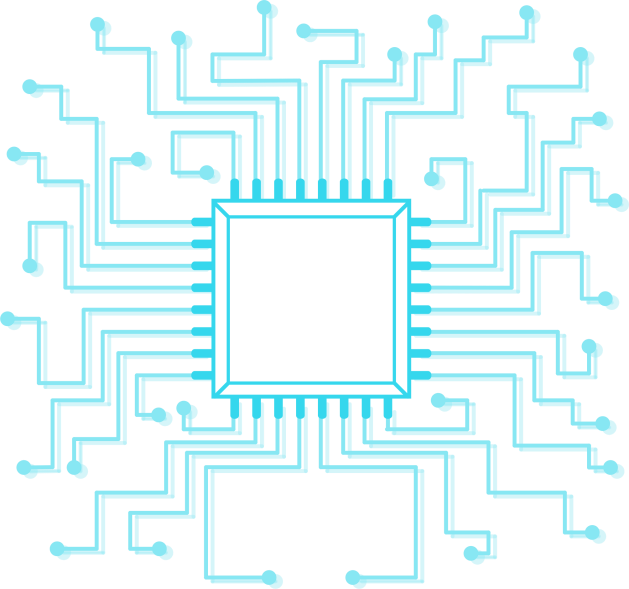 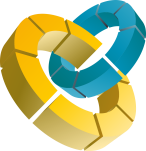 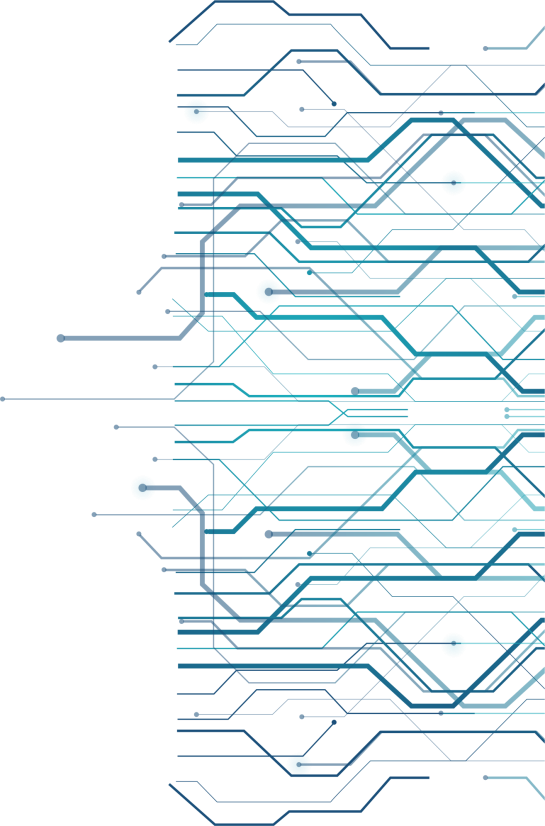 Стоимость обучения одного специалиста 16 640 руб. Оплата производится в 2 этапа 

Обучение проводится заочно с применением 
интернет-технологий (удаленно)
www.kitas.ru
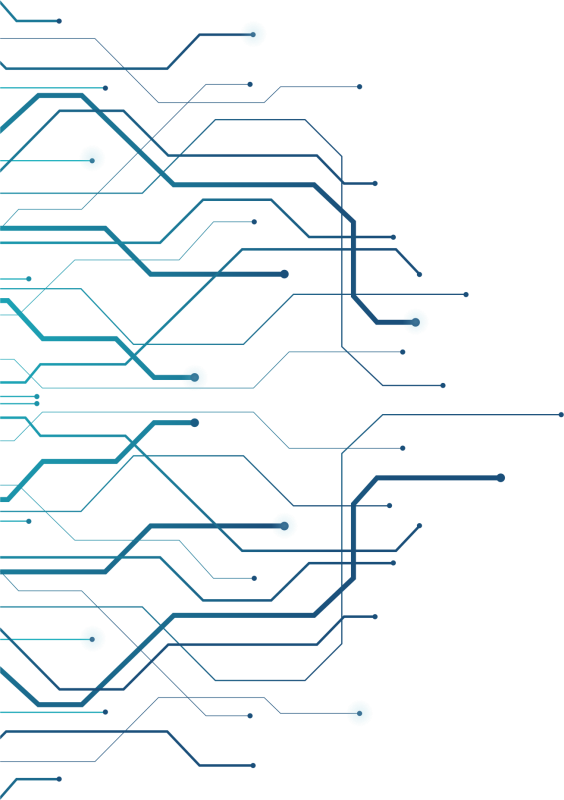 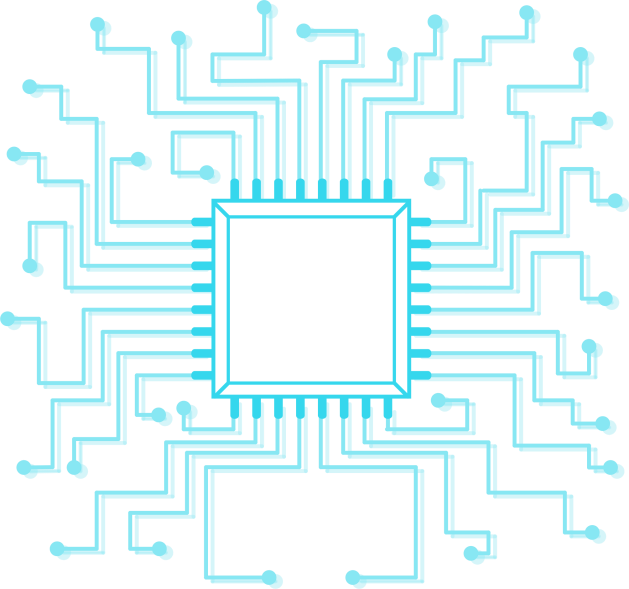 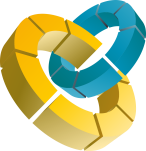 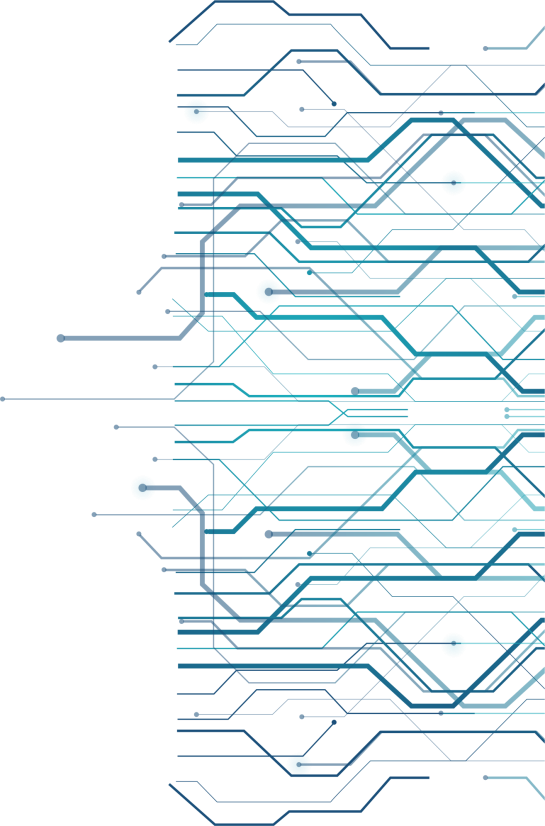 Категория слушателей 
Высшее образование или среднее профессиональное образование
 
Срок и трудоемкость обучения 
Срок обучения – 3 месяца 
Трудоемкость – 504 часа
www.kitas.ru
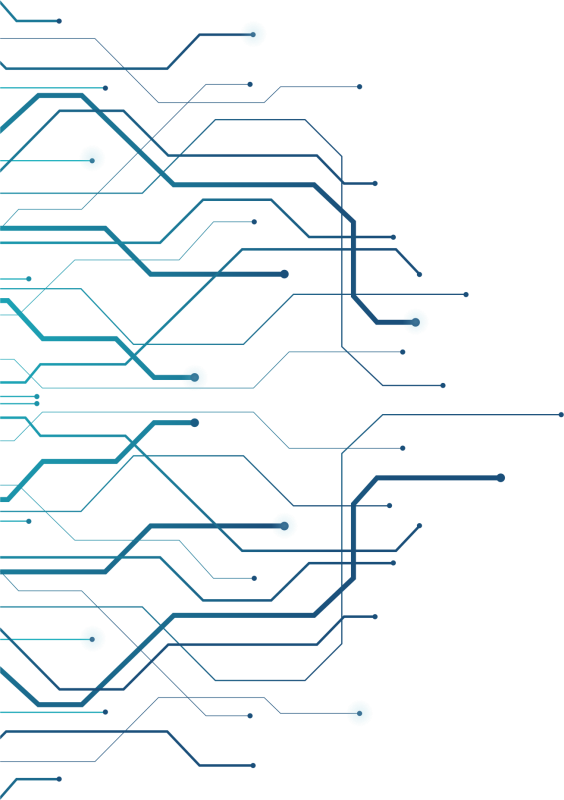 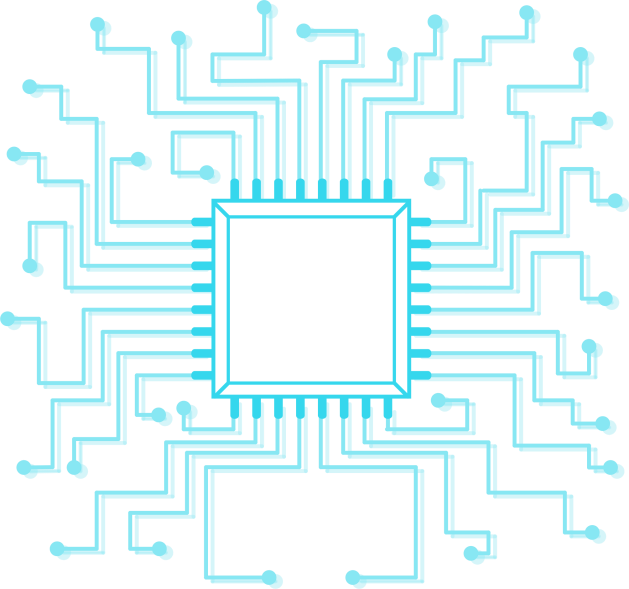 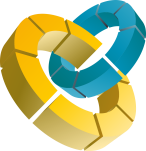 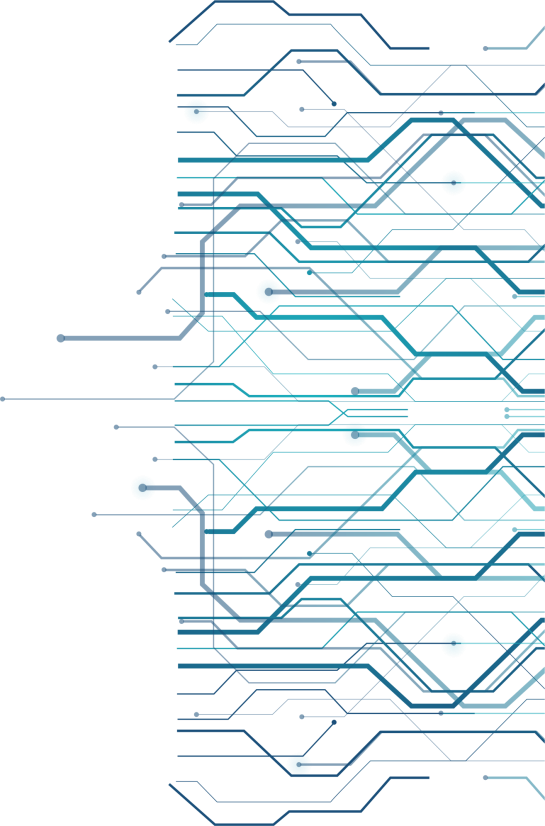 В результате обучения слушатель получает диплом о профессиональной переподготовке установленного образца, который даёт право на ведение профессиональной деятельности.
www.kitas.ru
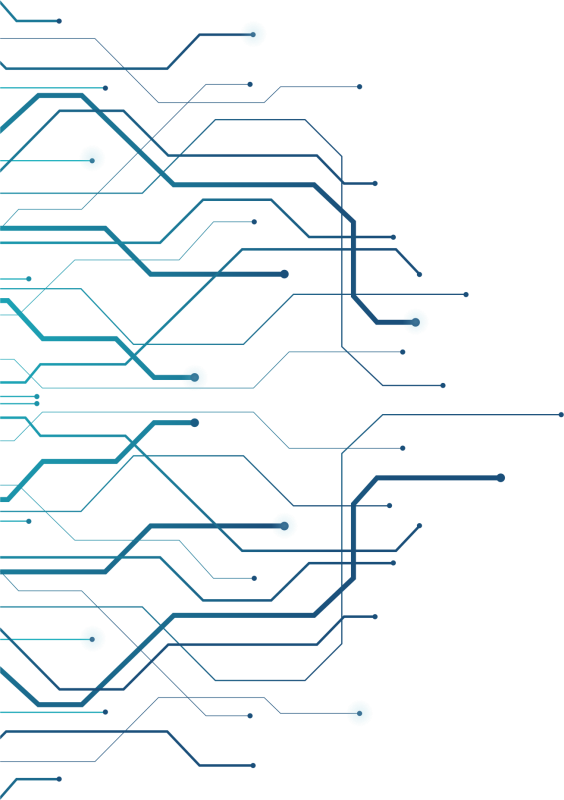 ОБРАЗЕЦ  ДИПЛОМА
www.kitas.ru
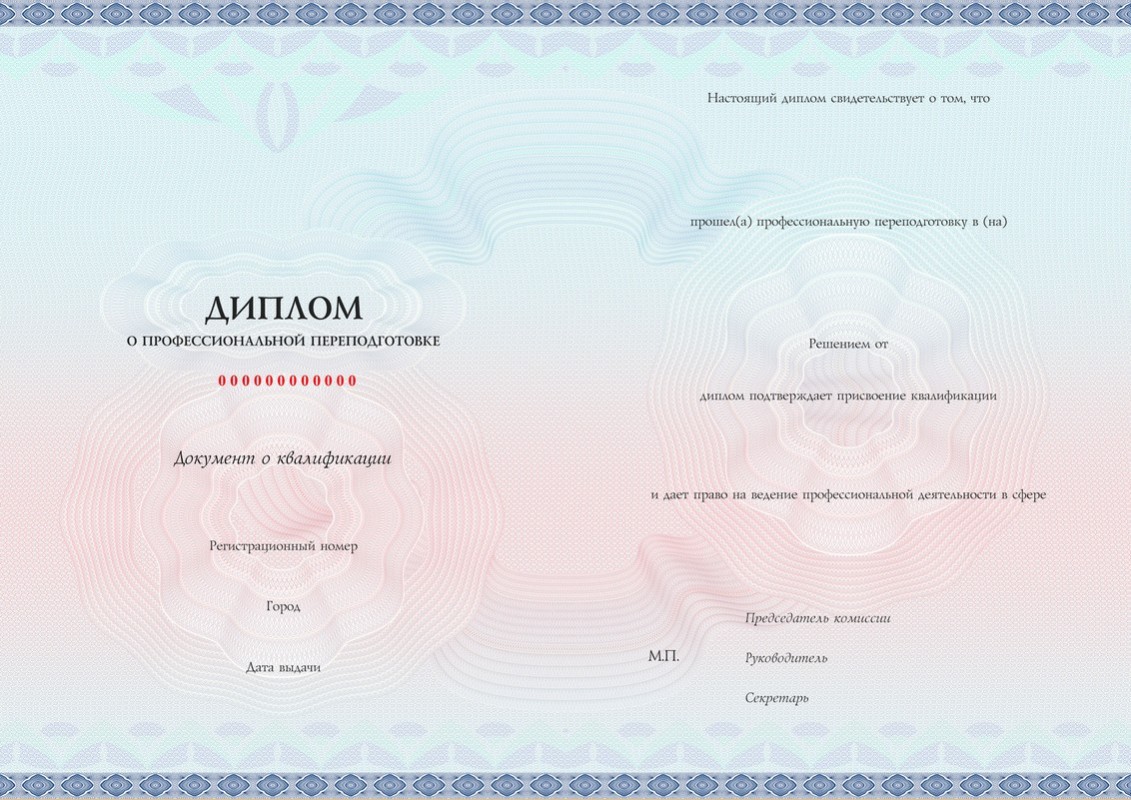 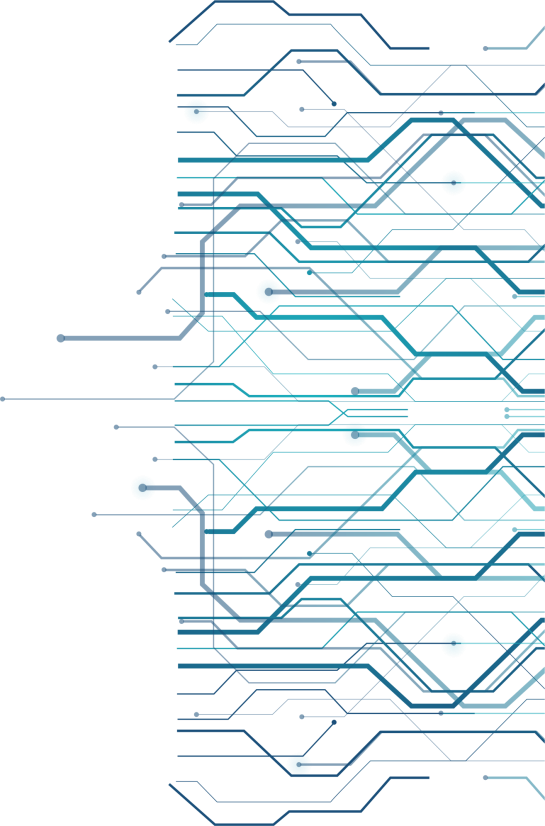 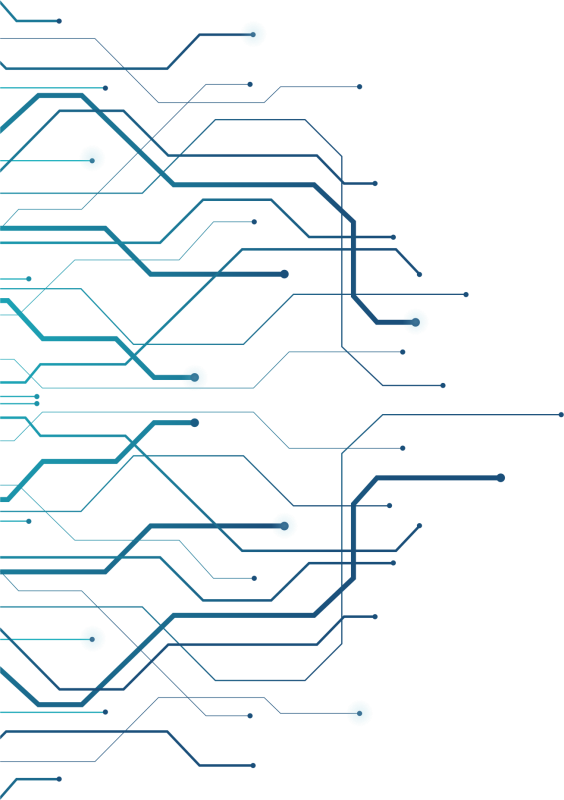 www.kitas.ru
ЛИЦЕНЗИЯ НА ПРАВО ВЕДЕНИЯ ОБРАЗОВАТЕЛЬНОЙ ДЕЯТЕЛЬНОСТИ
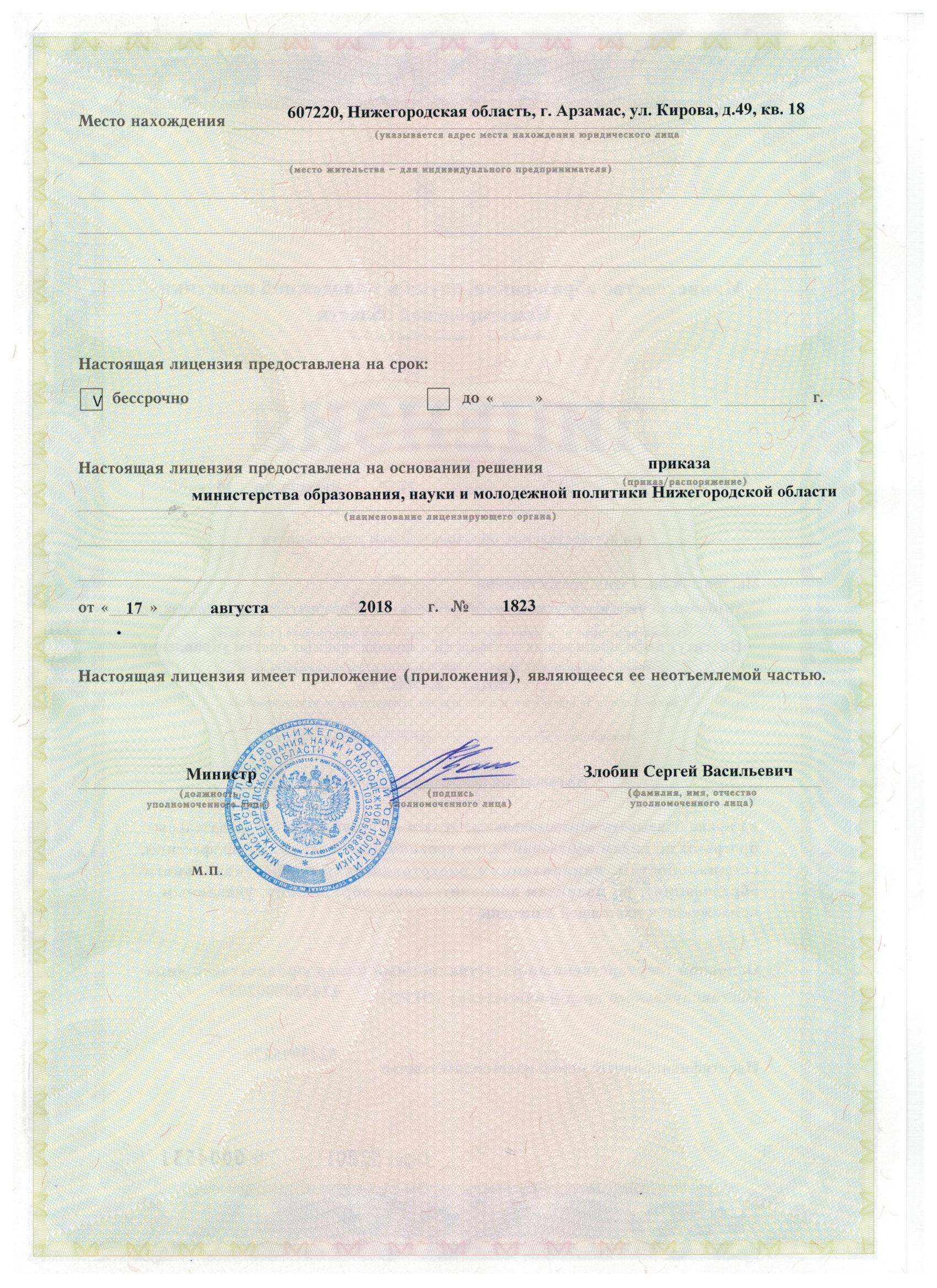 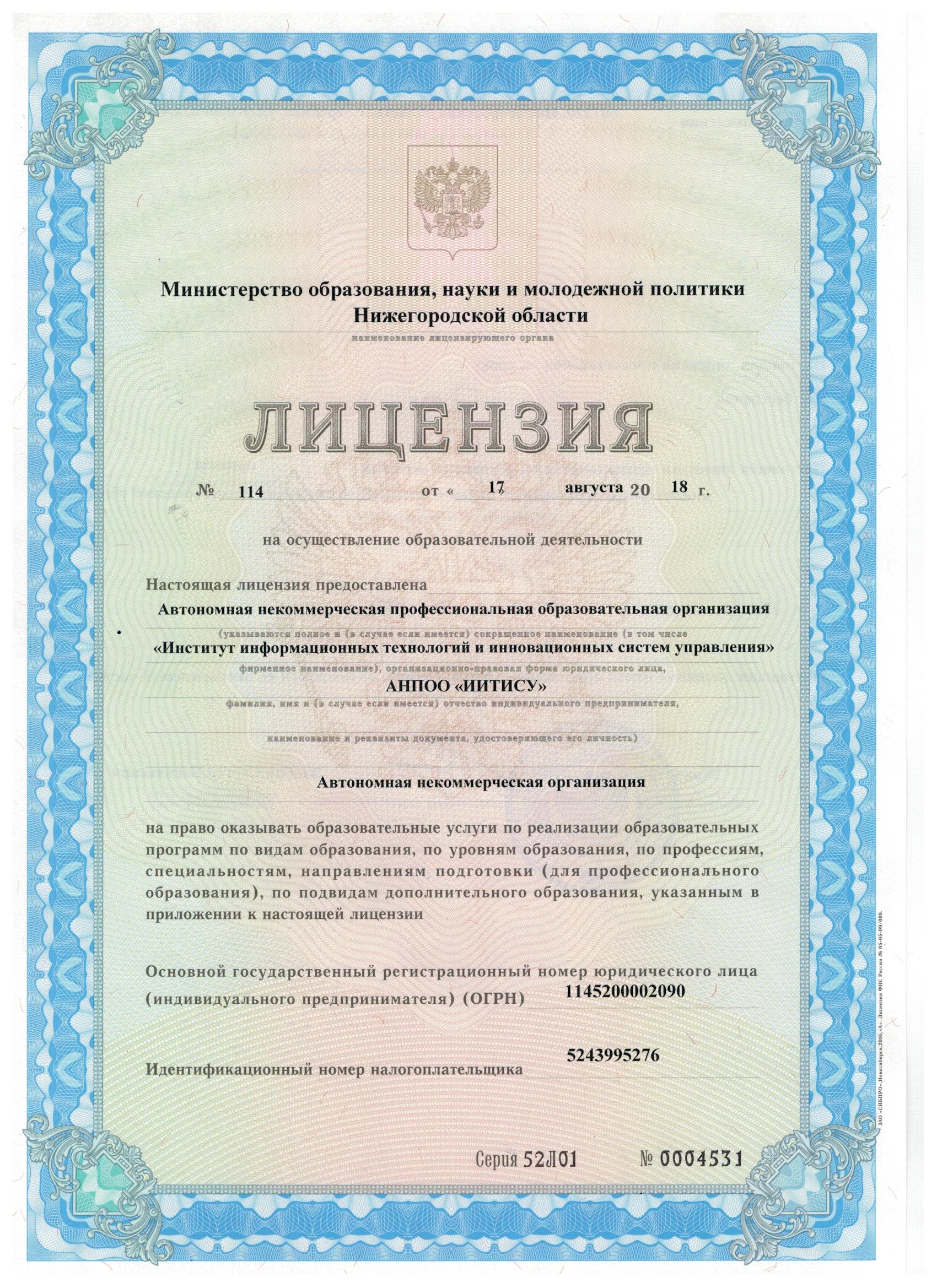 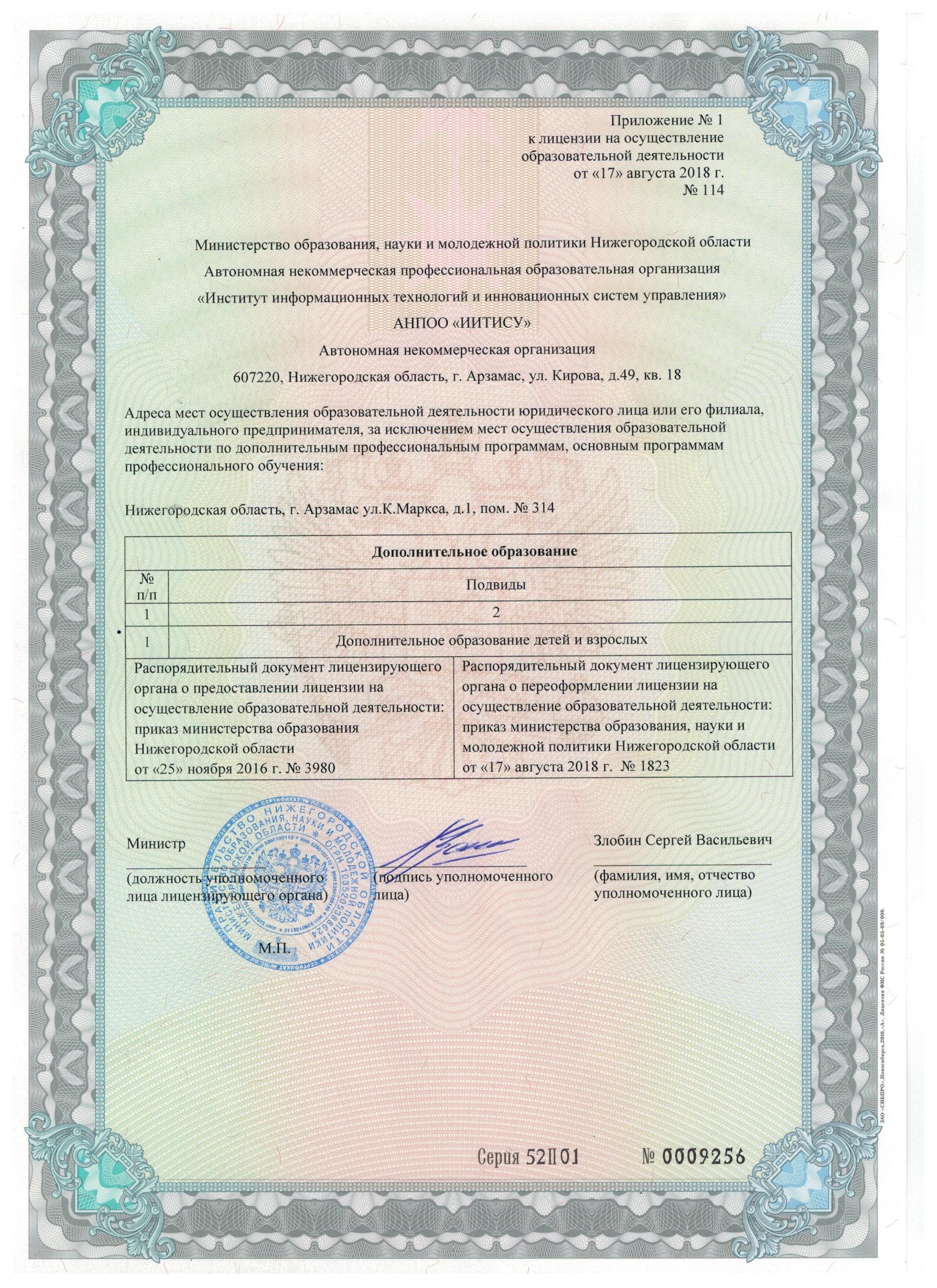 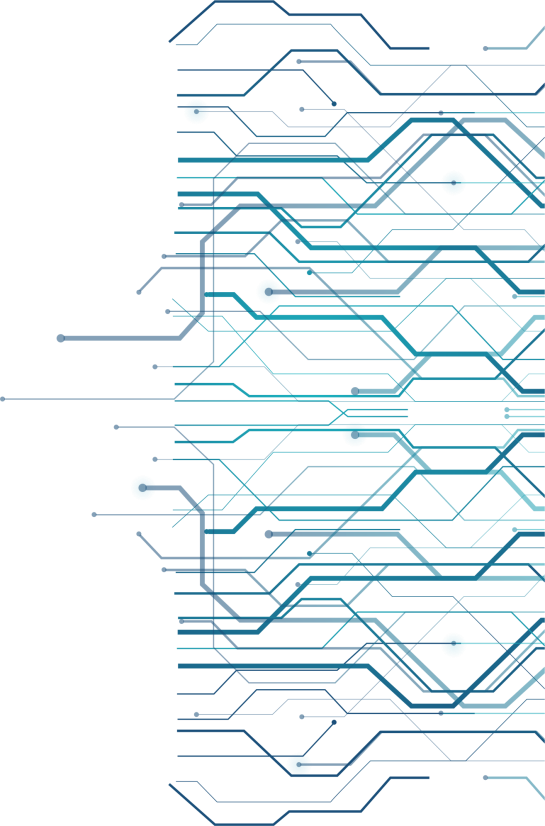 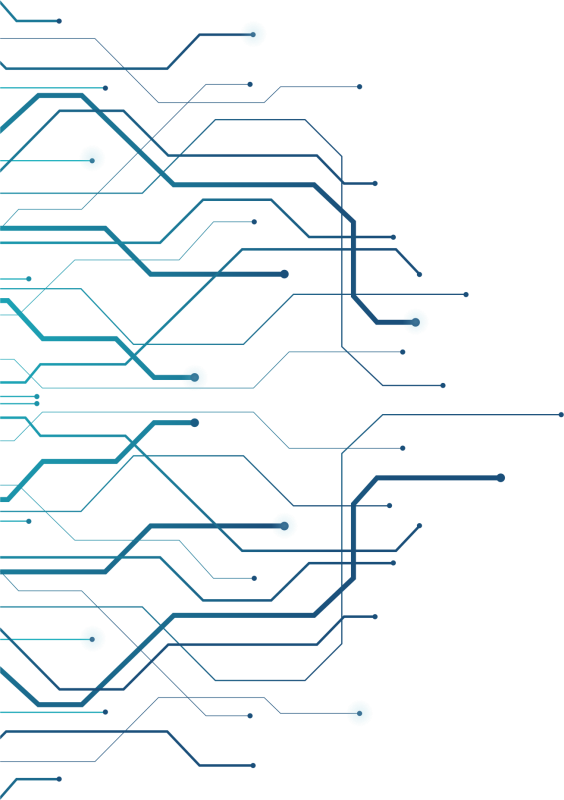 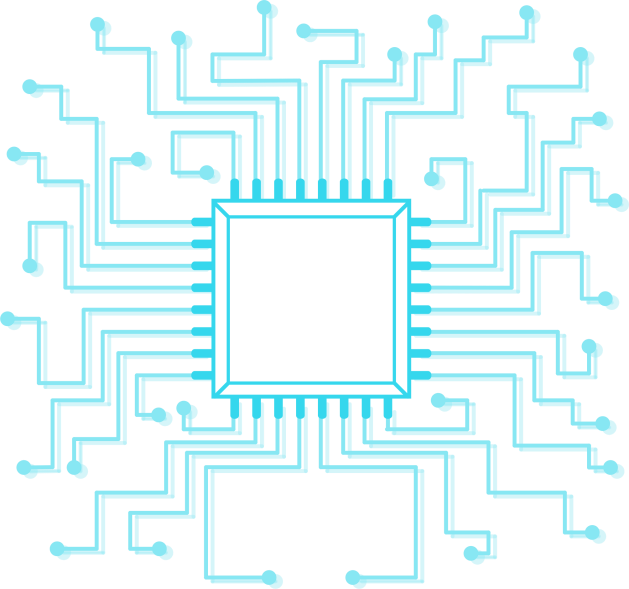 Автономная некоммерческая профессиональная 
образовательная организация 
«Институт информационных технологий и инновационных систем управления»
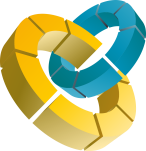 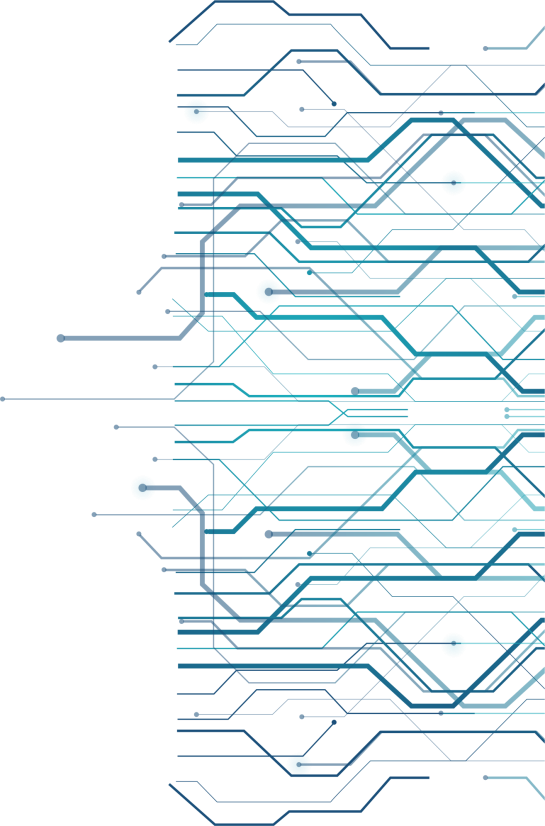 Нижегородская область, 
г. Арзамас, ул. Карла Маркса, д.1
8-920-016-58-29, 8-906-354-96-52
www.kitas.ru  anodo52@mail.ru
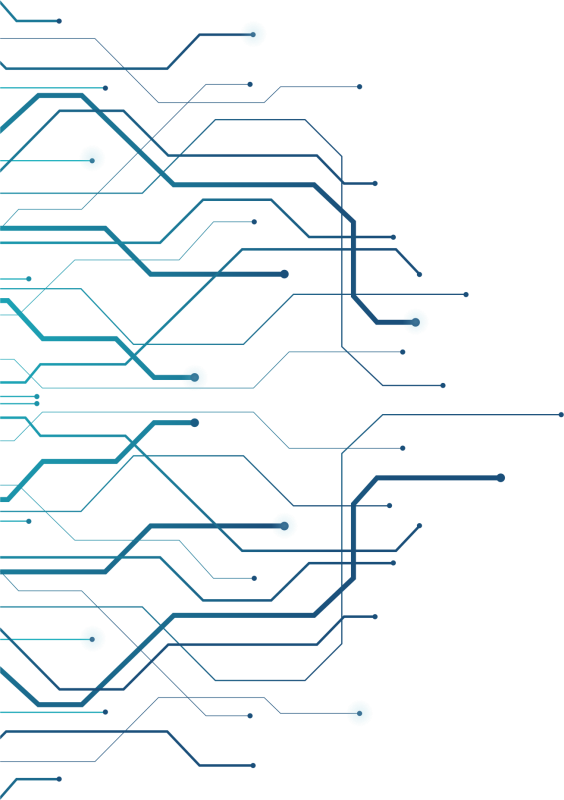 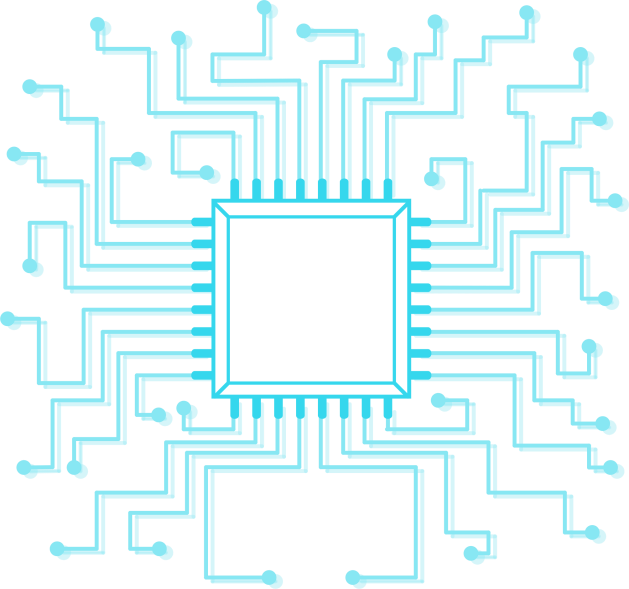 Автономная некоммерческая профессиональная 
образовательная организация 
«Институт информационных технологий и инновационных систем управления»
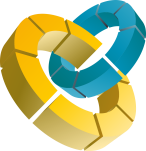 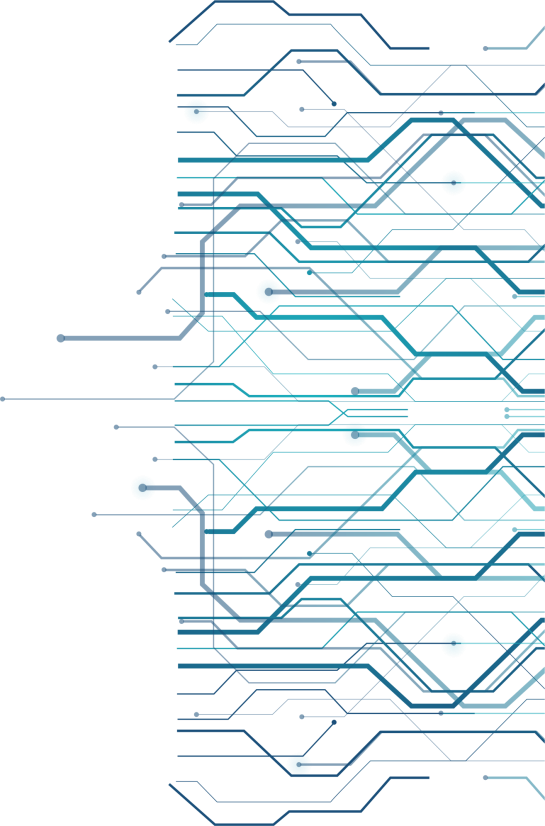 СПАСИБО ЗА ВНИМАНИЕ!
Мы открыты для сотрудничества
и готовы ответить на все Ваши вопросы!